الدرس الثالث
إزالة النّجــــاسة
أنواع النَّجــاســات :
أضَعُ دائرةً حولَ الأَشياء النَّجِسَة :
البول    -    الحَـجَـــــر    -    الغَائِط    -    التُّــراب
إذاً أنواع النَّجــاســات هي:
الغــــــــائِــط
الـبـــــــــــول
2
1
...........................................
...........................................
أراد طارقٌ أن يُصلِّي فحمل أخاه الصَّغير فبالَ على ثوبهِ ، فماذا يفعلُ ؟
يغسل مكان البول من ثوبه ويعيد صلاته
.................................................................................................
عندما أُصَلِّي أُزيلُ النَّجاسةَ عن :
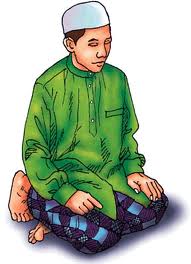 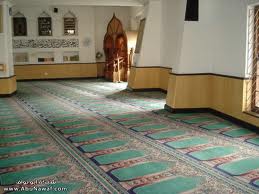 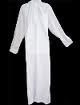 نشاط
التقويم
ثيابي
المكان الذي أُصلِّي فيه
بدني
بَالَ أَعرابِيٌّ في المسجد فَزَجَـرهُ النّاسُ فقالَ رسول الله : ( دعوه ) فلما فَرَغَ من بولهِ طَلَبَ النبيُّ  ماءً فَصَبَّ على البول وقال للأعرابيِّ : ( إنَّ هذه المساجدَ لا تَصلُحُ لِشيءٍ من هذا البول والقذر ) .
ما الخطأ الذي وقع فيه الأعرابيُّ ؟
1
تَــــــبَـــــــوَّلَ في المسجد
............................................................................................................
أرشدَ النبيُّ  إلى تطهير المسجد عن :
2
البــــــــــــــــــــــــــــــــــــول وكل النجاسات
............................................................................................................
بماذا طهَّر النبيُّ  المسجد ؟
3
بالمـــــــــــــــــــــــــــــــــــــــــــاء
............................................................................................................
أحـــــــــــــرصُ عـــلى طَهــــارةِ بـــدَني وثِــيــــــابي ومكـــان صَــــــــلاتي
عودة
التقويم
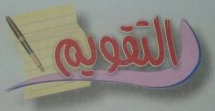 أقرأُ الحديثَ ، ثمَّ أُجيبُ :
1
عن عائشةَ أُمِّ المؤمنين رضي الله عنها أَنَّها قالت : { أُتِيَ رسولُ الله  بِصَبِيٍّ فَبالَ على ثوبه فدعا بماءٍ فأتْبعهُ إيَّاه }.
لأنَّ البول نجسٌ
أ_ لماذا غسل النبيُّ  بول الصبي ؟
............................................
ب_ أَضعُ علامة (  ) أمام الإجابة الصحيحة :
- أزال النبي  بول الصَّبي :

(    ) بالماء والصّابون .      (    ) بالماء .      (    ) بالتُّراب .
2
أَصِلُ الدَّليلَ في العمود ( ب ) بما يناسبه من العمود ( أ ) :
( ب ) الدليل
( أ ) ما تجب إزالة النجاسة عنه
قال  { إنَّ هذه المساجد لا تصلُحُ لِشَيءٍ من هذا البول والقذر } .
البدن
موضِعُ الصَّــــلاة
قال تعالى :   وثيَابَكَ فَطَهِّر  
الدرس
نشاط
قال تعالى :   وَاللهُ  يُحِــبُّ  المُطَّـهَّـرين  
الثِّـــياب